Tieto Edu
Tieto Education Finland
Seija Tiihonen
Tieto Edu
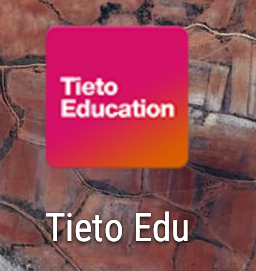 Mobiilisovellus Android-  ja iOS -käyttöjärjestelmille
Maksuton sovellus ladataan Google Playsta tai Applen App storesta
Mobiilisovelluksen lisäksi Tieto Edua on mahdollisuus käyttää myös webversiona, joka on laiteriippumaton.
Vaatii Suomi.fi tunnistautumisen
Sisältää mm. 
Hoitoaikojen varaamisen
Tiedotteet ja kalenterin
 Viestit
riippuen, mitä toimintoja kunnassa on käytössä.
https://prod-lcsse.service.tieto.com/We.Spaces.Web/?domain=EduAppFI&actor=Actor_Relative&idpmethod=SAML
Näin käytät Tieto Edua
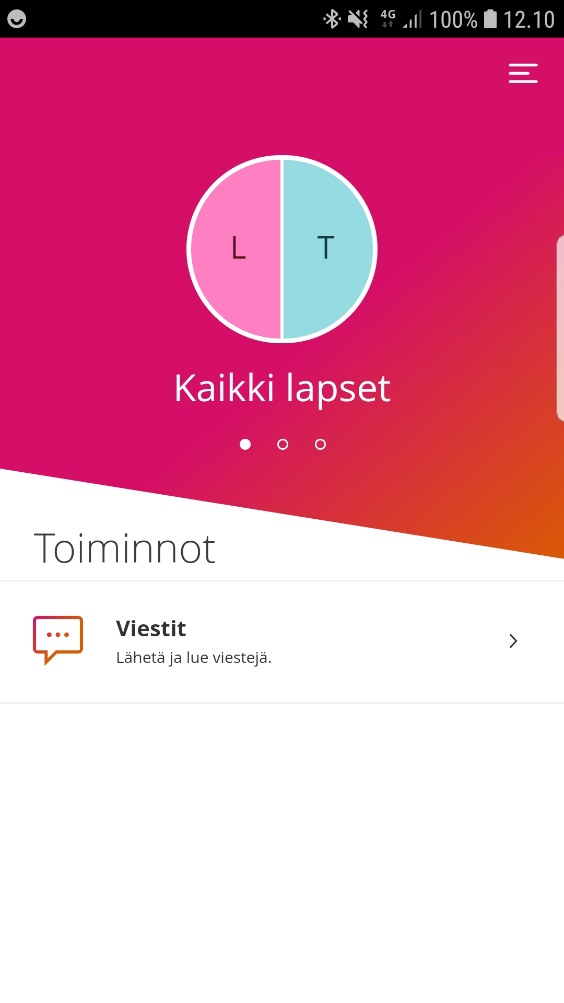 Kun olet kirjautunut Tieto Eduun, avautuu aloitussivu
Aloitussivulla näkyvät kaikkia lapsia yhteisesti koskevat toiminnot.
Lapsen omalle sivulle pääset pyyhkäisemällä/täppäämällä lapsen nimen alkukirjainta puhelimen näytöllä
Nettiselaimessa etukirjainten vieressä olevat nuolinäppäimet vievät sinut eteenpäin.
Sovelluksen päävalikko avautuu oikeasta yläkulmasta kolmen viivan takaa.
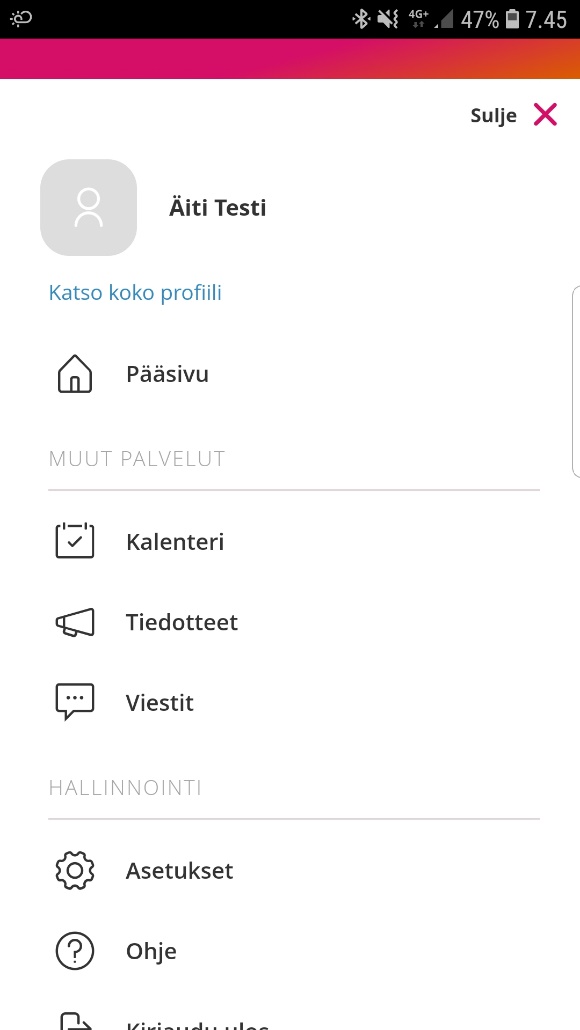 Päävalikko
Pääsivu – paluu sovelluksen aloitus sivulle
Asetukset – sovelluksen kielivalinta
Käyttää oletuksena laitteen omaa kielivalintaa
Ohje – ohjeita sovelluksen ja eri toimintojen käyttöön
Täydentyy toimintojen lisääntyessä
Kirjaudu ulos
Mikäli et kirjaudu ulos, mobiilisovellus on auki viikon ajan
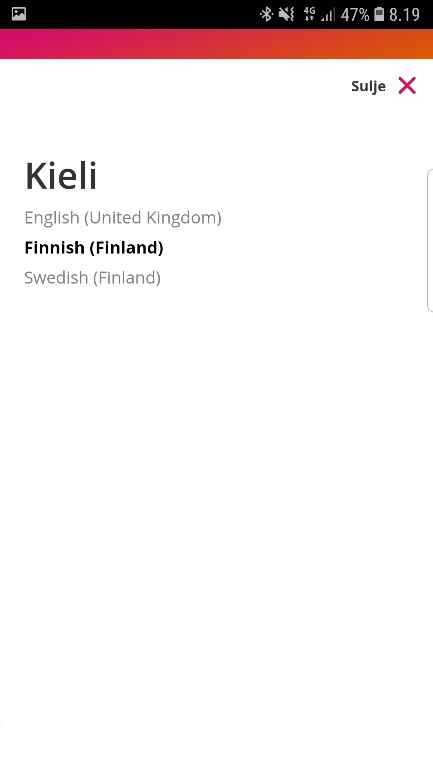 Lapsen toiminnot
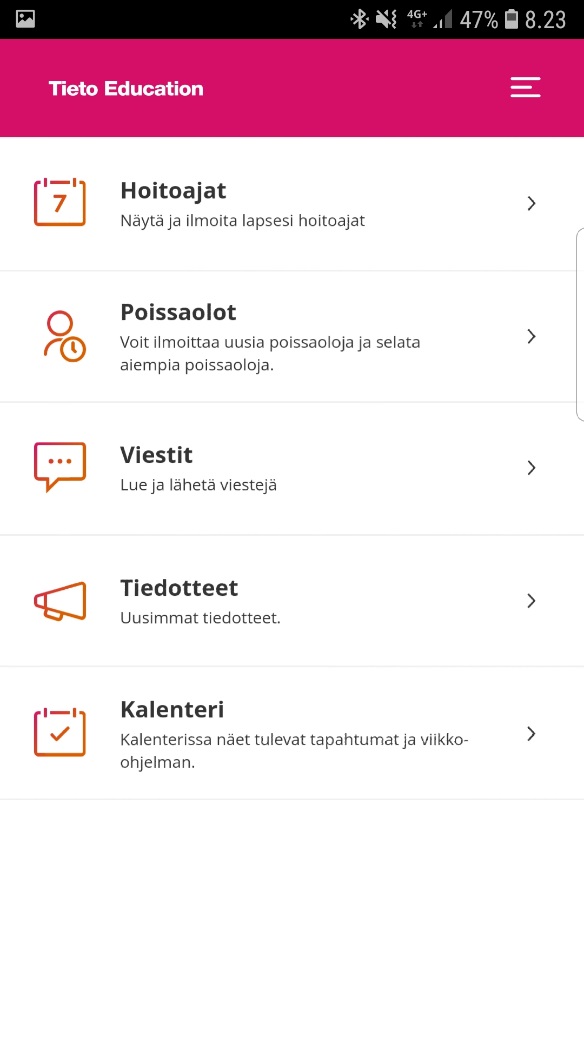 Kun olet valinnut lapsen, valitse sen jälkeen Hoitoajat
Kunta on määritellyt kuluvasta päivästä eteenpäin lukitusajan, jolle ei voi enää tehdä uusia varauksia eikä muuttaa aiemmin tehtyjä varauksia. 
Yleisin käytössä oleva lukitusaika koskee kuluvaa ja seuraavaa viikkoa.
Selvitä oman kuntasi käytänteet.
Hoitoajat
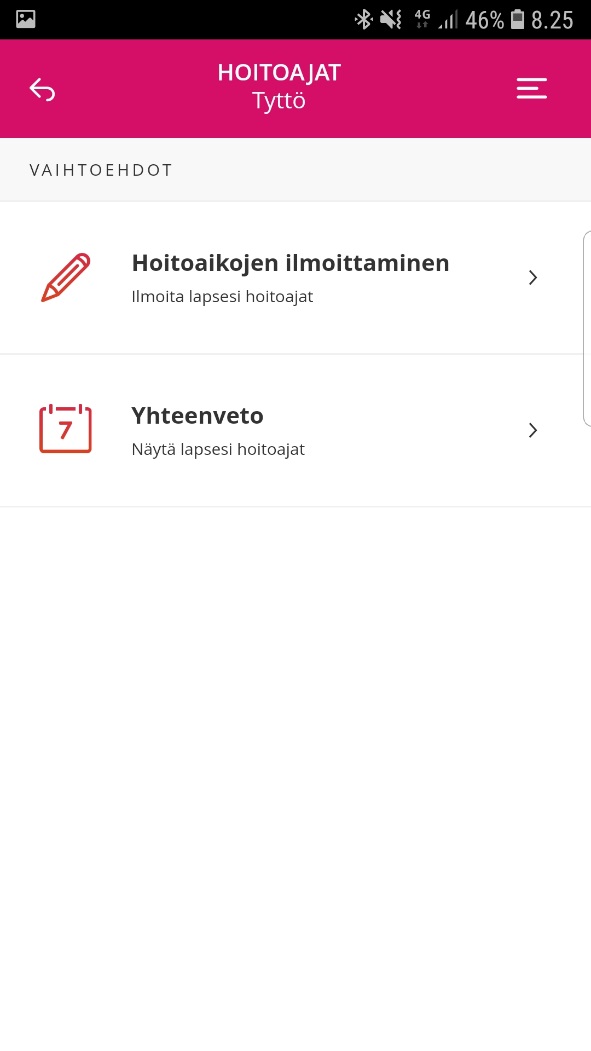 1. Hoitoaikojen ilmoittaminen
Uusien hoitoaikavarausten tekeminen
Aiemmin tehtyjen varausten muuttaminen

2. Yhteenveto
Päiväkohtainen yhteenveto varatuista ja toteutuneista tunneista
Kuukauden yhteenveto
1. Hoitoaikojen ilmoittaminen
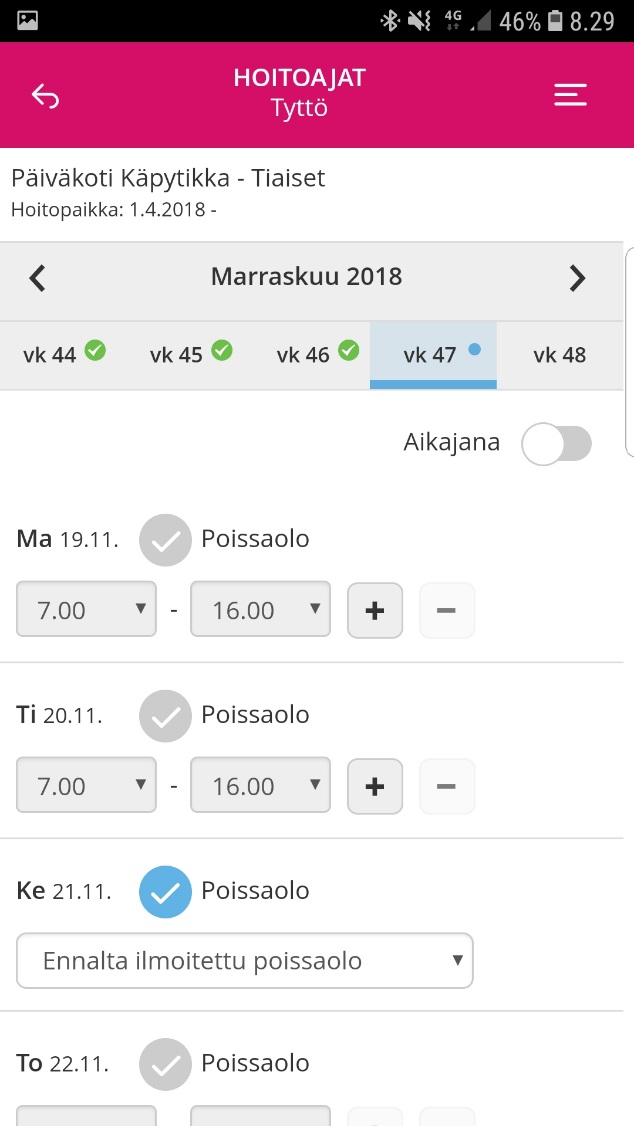 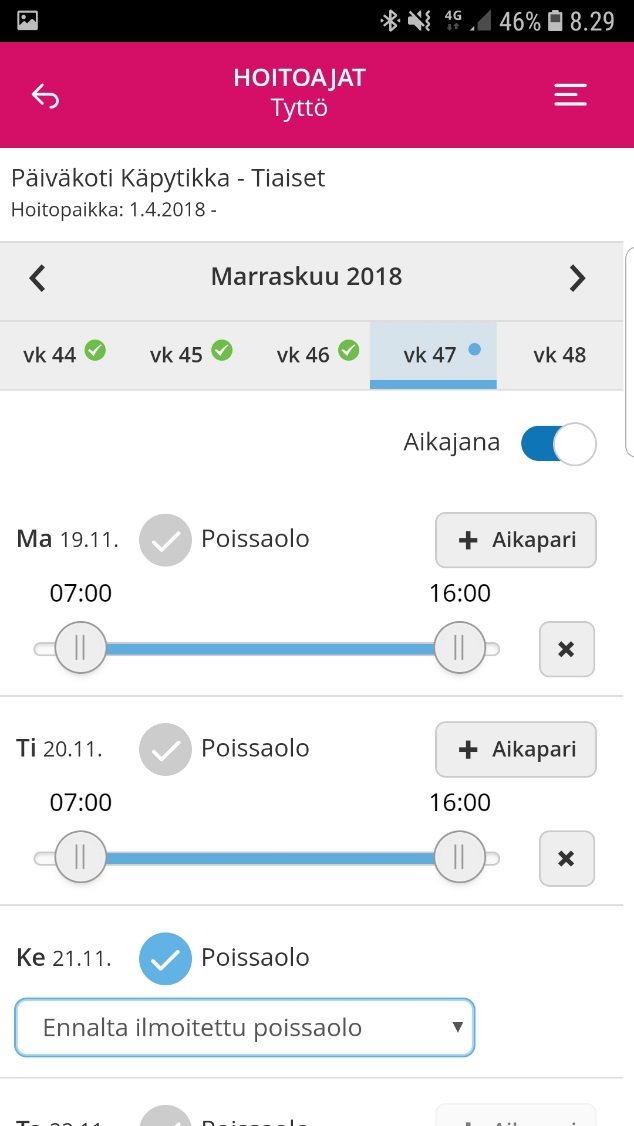 Hoitoajat avautuvat aina ensimmäiselle tyhjälle viikolle, jolle hoitoaikoja ei ole vielä varattu.
Voit tehdä varauksen enintään 6 kk eteenpäin.
Myös etukäteen tiedetyt poissaolot  on mahdollista ilmoittaa.
Valitse jokaisen päivän kohdalla hoitoon tulo- ja lähtökellonaika. Täytä poissaolo, niille päiville, kun lapsesi ei tarvitse hoitoa.

Aikajana –kytkimestä vaihtuu aikanäkymä.
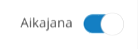 Päivän kopiointi
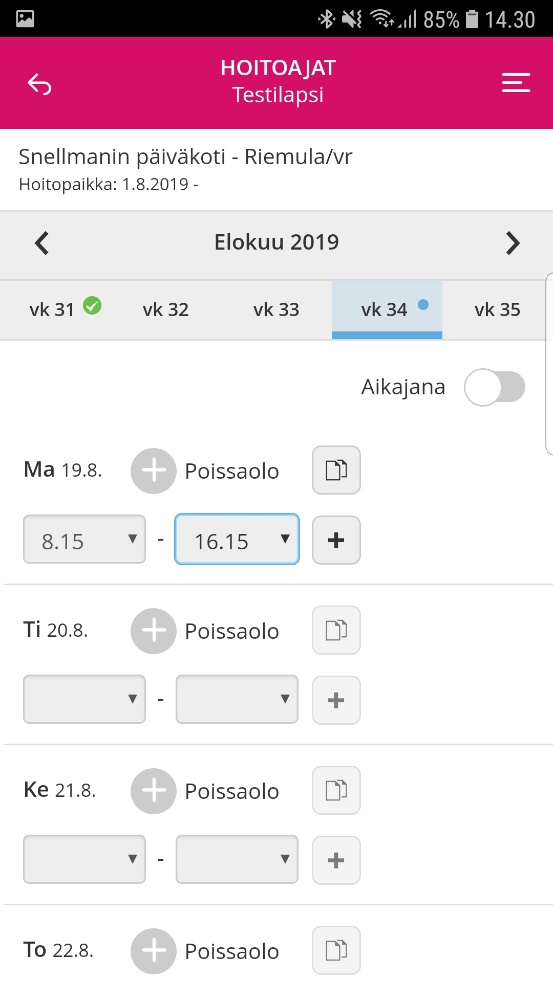 Voit kopioida päivän hoitoaikavarauksen tai poissaolon toiselle päivälle .


Kopiointi / liitä toiminnot löytyvät päivärivin oikeasta reunasta
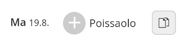 Viikon kopiointi
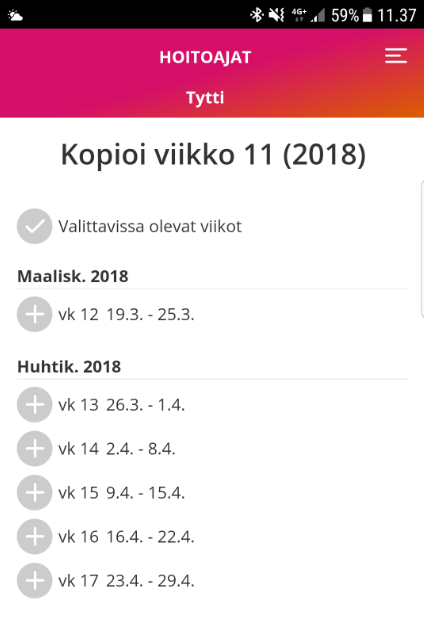 Kun olet täyttänyt yhden viikon hoitoajat, voit tarvittaessa kopioida viikon tiedot myös seuraaville viikoille.
Valitse ensin viikko, jonka hoitoajat haluat kopioida. Valitse sivun alalaidasta ”kopioi viikko”.
Valitse ne viikot, joille haluat valitun viikon kopioida ja Vahvista valinta

Sisaruksille hoitoajat voidaan kopioida varausten lähettämisen yhteydessä.
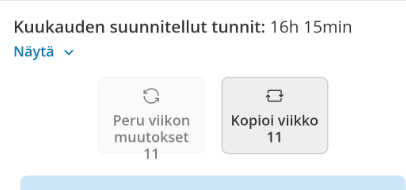 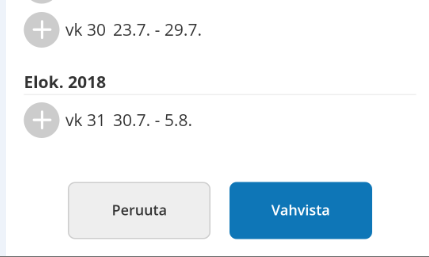 Yleiskatsaus
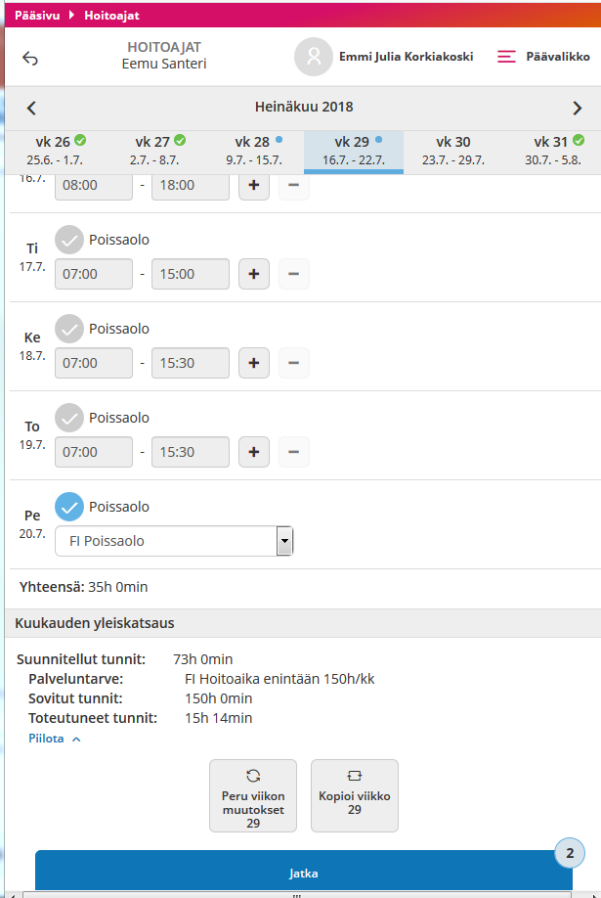 Sovelluksen alalaidassa on kertymä kuukauden tunneista.
Kuukauden yleiskatsaus avautuu ”Näytä”-painikkeesta 
Suunnitellut tunnit
Palveluntarve
Sovitut tunnit
Toteutuneet tunnit
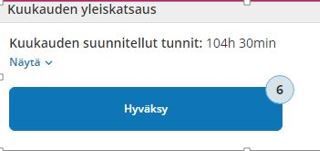 Hoitoaikavarauksen lähettäminen
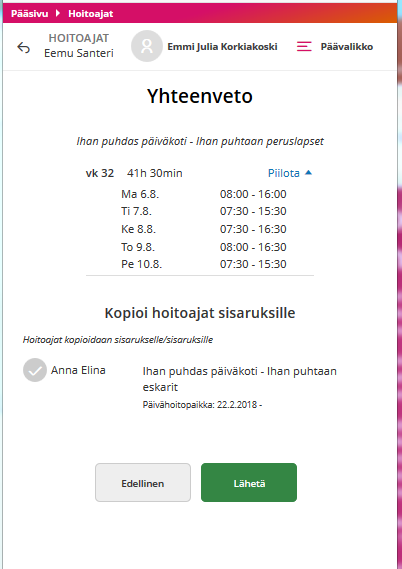 Kun olet hyväksynyt tekemäsi hoitoaikavarauksen, pääset Yhteenveto-sivulle.
Tällä sivulla voit tarkistaa jokaisen ilmoittamasi viikon tiedot ”Näytä”-painikkeesta
Voit kopioida tekemäsi hoitoaikavarauksen muille lapsillesi valitsemalla ”Kopioi hoitoajat sisaruksille” ja valitsemalla lapset, joille tietoja kopioit. 
Jos haluat korjata  tekemääsi varausta valitse ”Edellinen”-painike.
Jos olet tyytyväinen hoitoaikavaraukseen valitse ”Lähetä”.
Hoitoaikojen kopiointi uudelle sijoitukselle
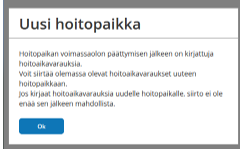 Sovellus tarjoaa vanhemmalle mahdollisuutta kopioida tulevaisuuteen ilmoitetut hoitoaikavaraukset uuteen varhaiskasvatuksen hoitopaikkaan.

Kopiointi ei onnistu enää sen jälkeen kun uuteen hoitopaikkaan on tehty uusia hoitoaikavarauksia.
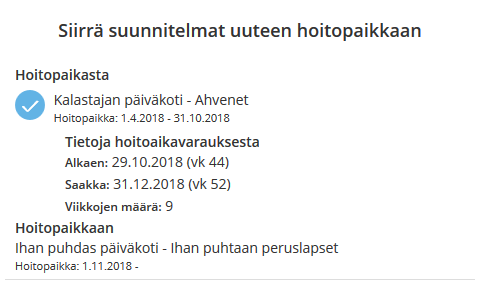 2. Yhteenveto
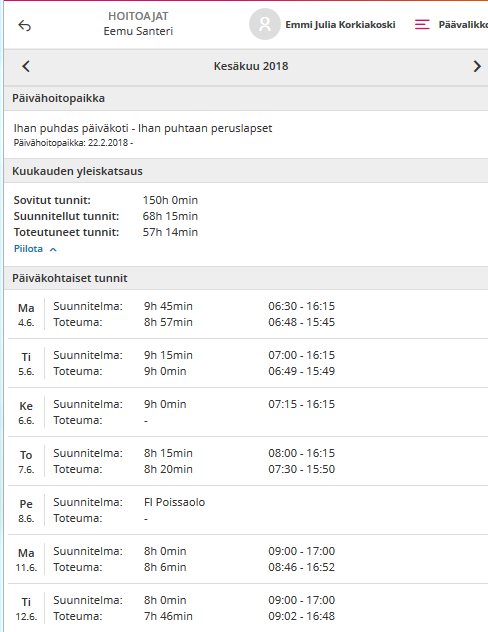 Kuukauden yleiskatsaus
Sovitut tunnit 
Kuukauden yhteenlasketut suunnitellut ja toteutuneet tunnit

Päiväkohtaiset tunnit
Päivän suunnitellut kellonajat ja päivän pituus
Päivän toteutuneet tunnit ja päivän pituus
Poissaolot
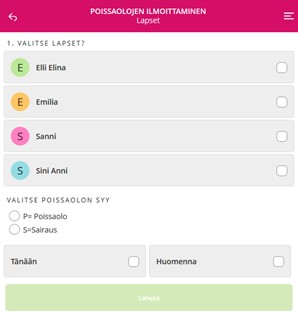 Kunnan määrittelemänä lukitusaikana hoitoaikavaraukseen ei voi tehdä muutoksia Hoitoaika -toiminnon kautta .
Äkillisen poissaolon voi ilmoittaa kuluvalle päivälle ja huomiselle Poissaolot – toiminnossa.
Tiedotteet
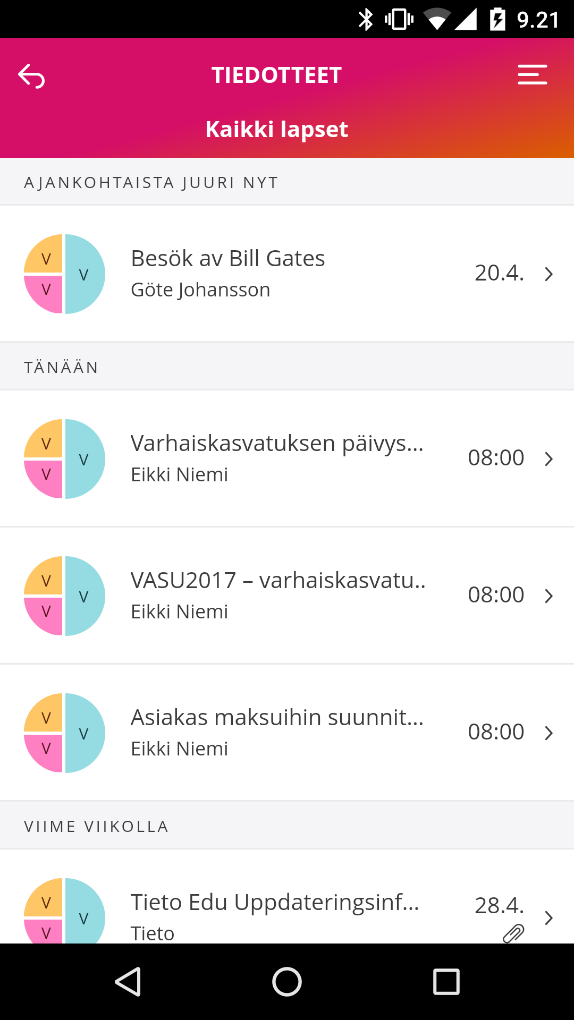 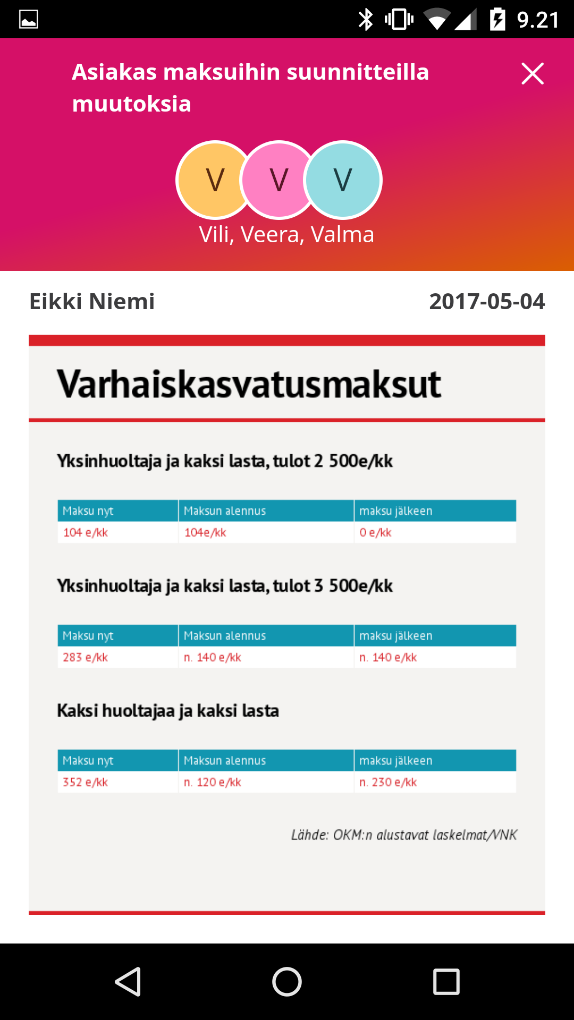 Tiedotteet näkyvät listassa aikajärjestyksessä, uusimmat ensimmäisenä.
Osa tiedotteista voi olla myös kiinnitetty näkymään aina ensimmäisenä.
Tiedotteet poistuvat näkymästä yleensä kuukauden kuluttua julkaisemisesta.
Tiedotteet voivat sisältää kuvia, liitetiedostoja ja linkkejä.
Uusista tiedotteista tulee  mobiilisovelluksessa ilmoitus.
Kalenteri
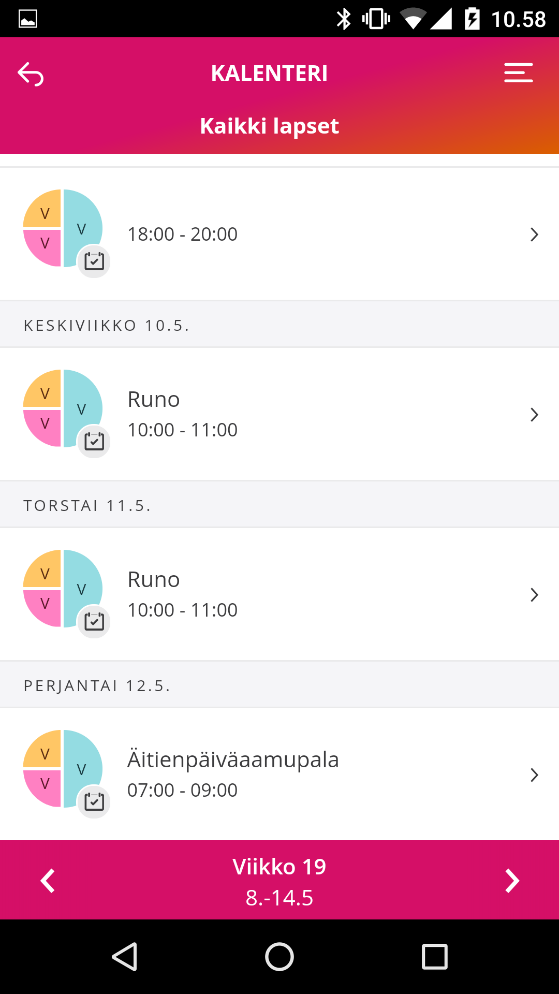 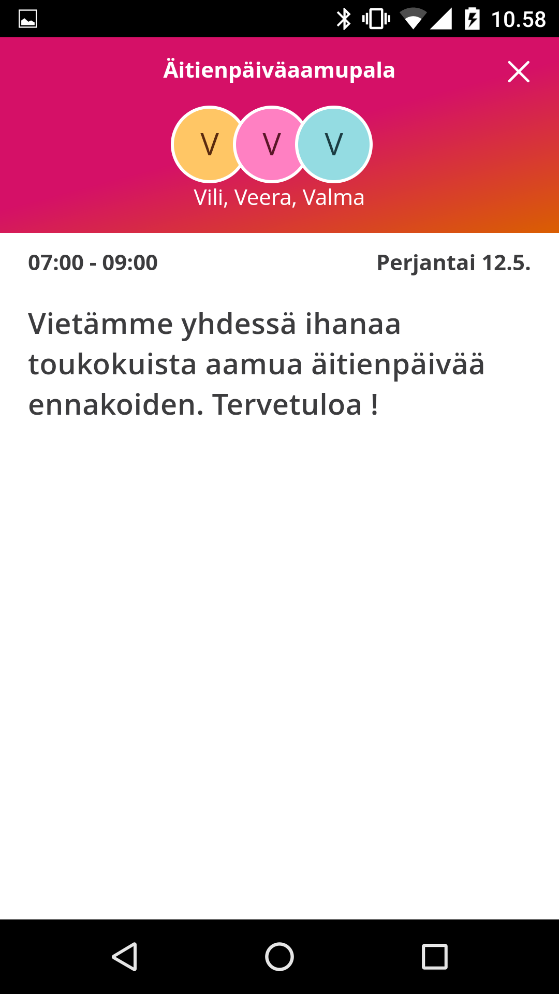 Yksi tapa tiedottaa / muistuttaa tapahtumista
Viestit
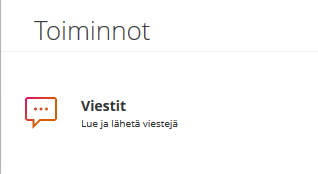 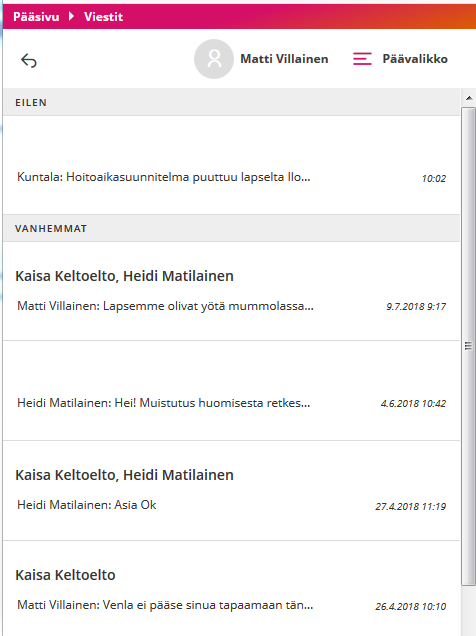 Viestit
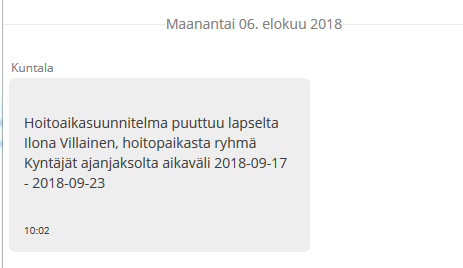 Muistutukset puuttuvista hoitoajoista
- Näihin viesteihin ei voi vastata
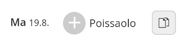 Yhteystietojen muutos
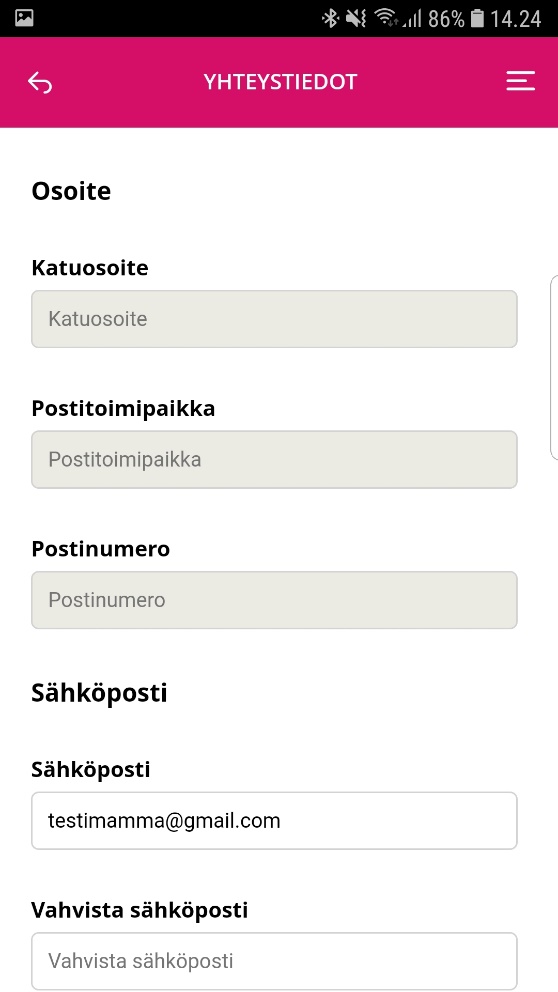 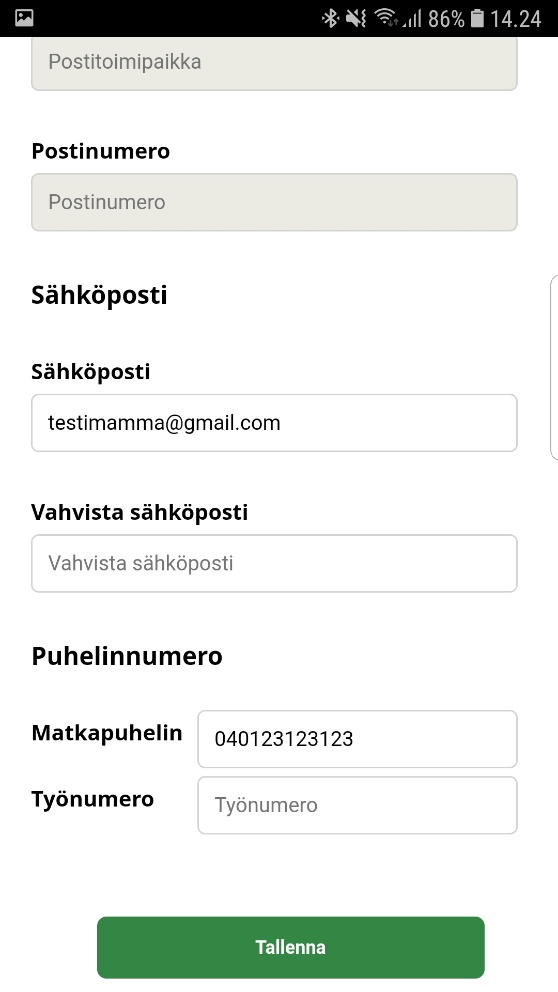 Huoltaja voi Tieto Edun kautta muuttaa OMAA puhelinnumeroa ja sähköpostiosoitetta.

Toiminto löytyy valikosta kohdasta
Katso koko profiili
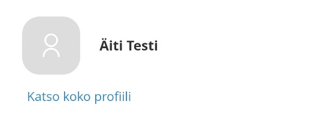 Tieto Education
tieto.fi/education
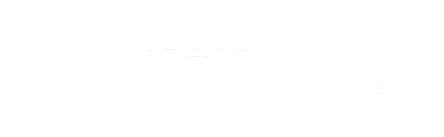 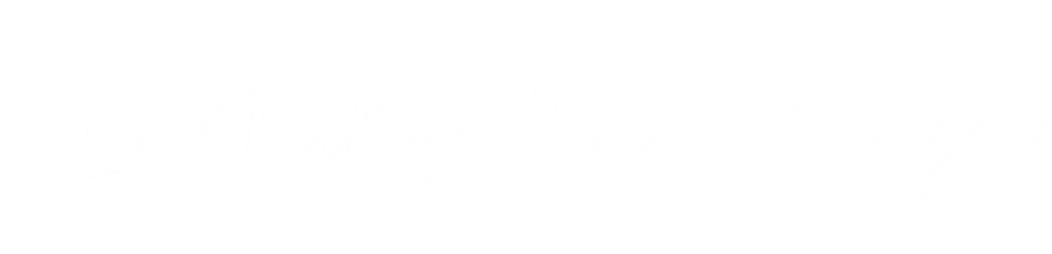